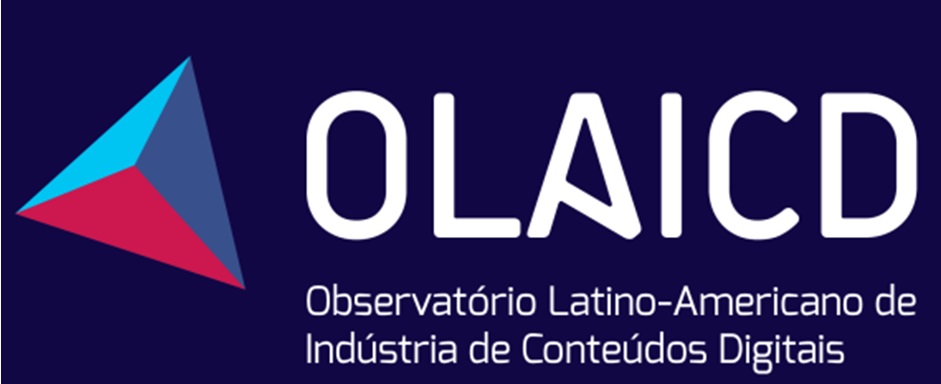 Economia criativa...
Dra. Cosette Castro – coordenadora OLAICD
Docente PPGCOM - UCB, Brasil
cosettecastro2012@gmail.com
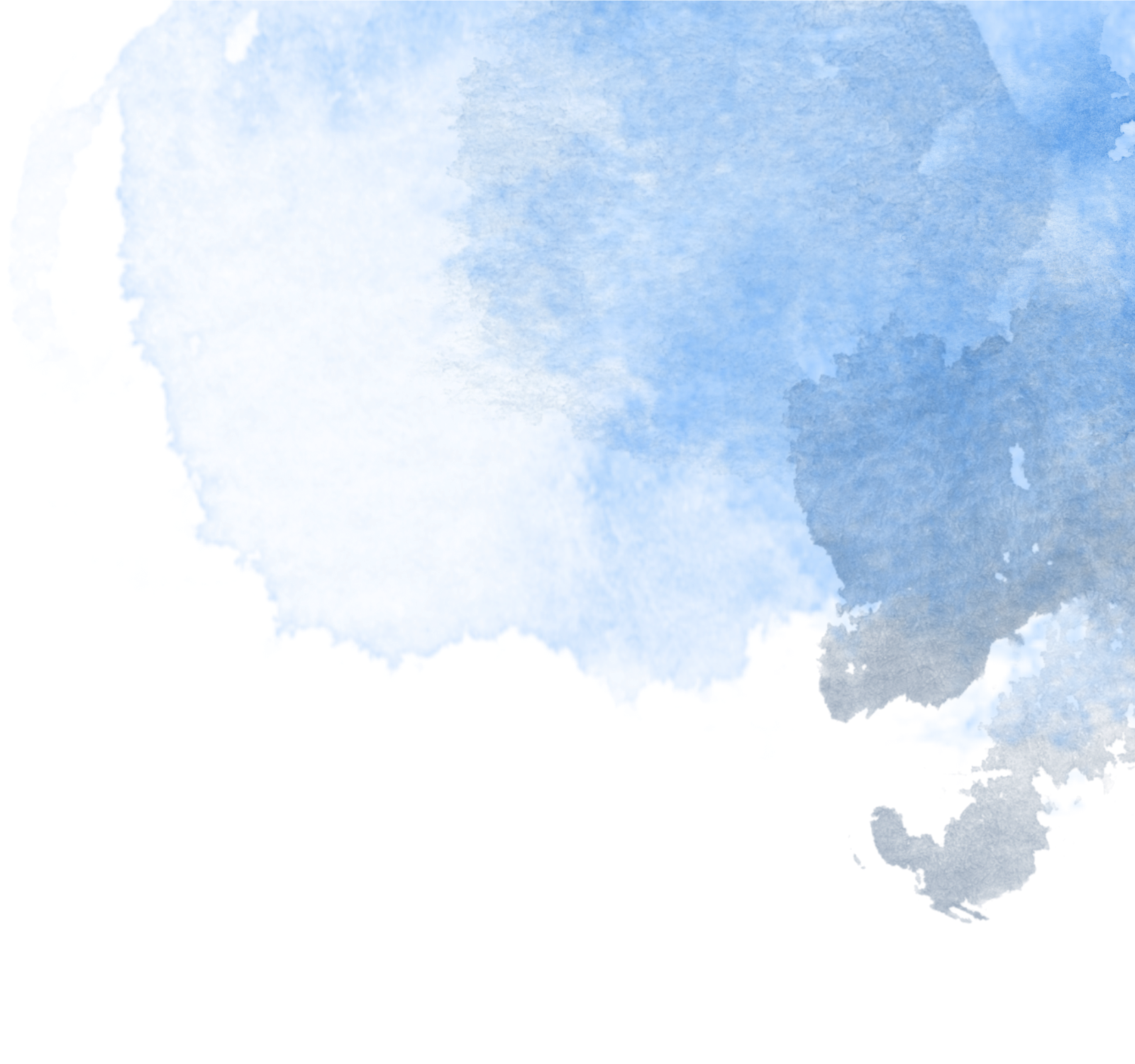 DESLOCAMENTO: NOÇÃO DE INOVAÇÃO DIFERENCIADA
CULTURA
EDUCAÇÃO
COMUNICAÇÃO
INFORMAÇÃO
TECNOLOGIA
PLATAFORMAS DIGITAIS
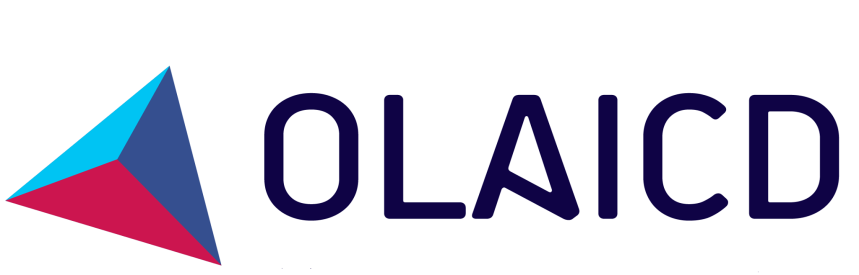 Para quem falamos quando falamos de cultura digital?
QUEM SÃO NOSSOS PÚBLICOS???
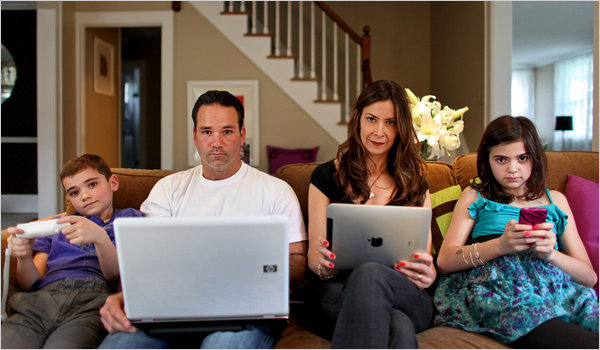 https://www.youtube.com/watch?v=Wgu0xY58uIw
Celularese celulares com tv digitalwberta (on seg)
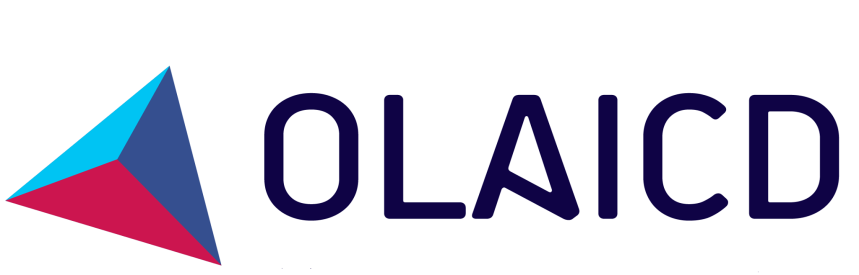 84 milhões de brasileiros que não tem acesso a internet, mas tem tv em casa-(dados da onu)
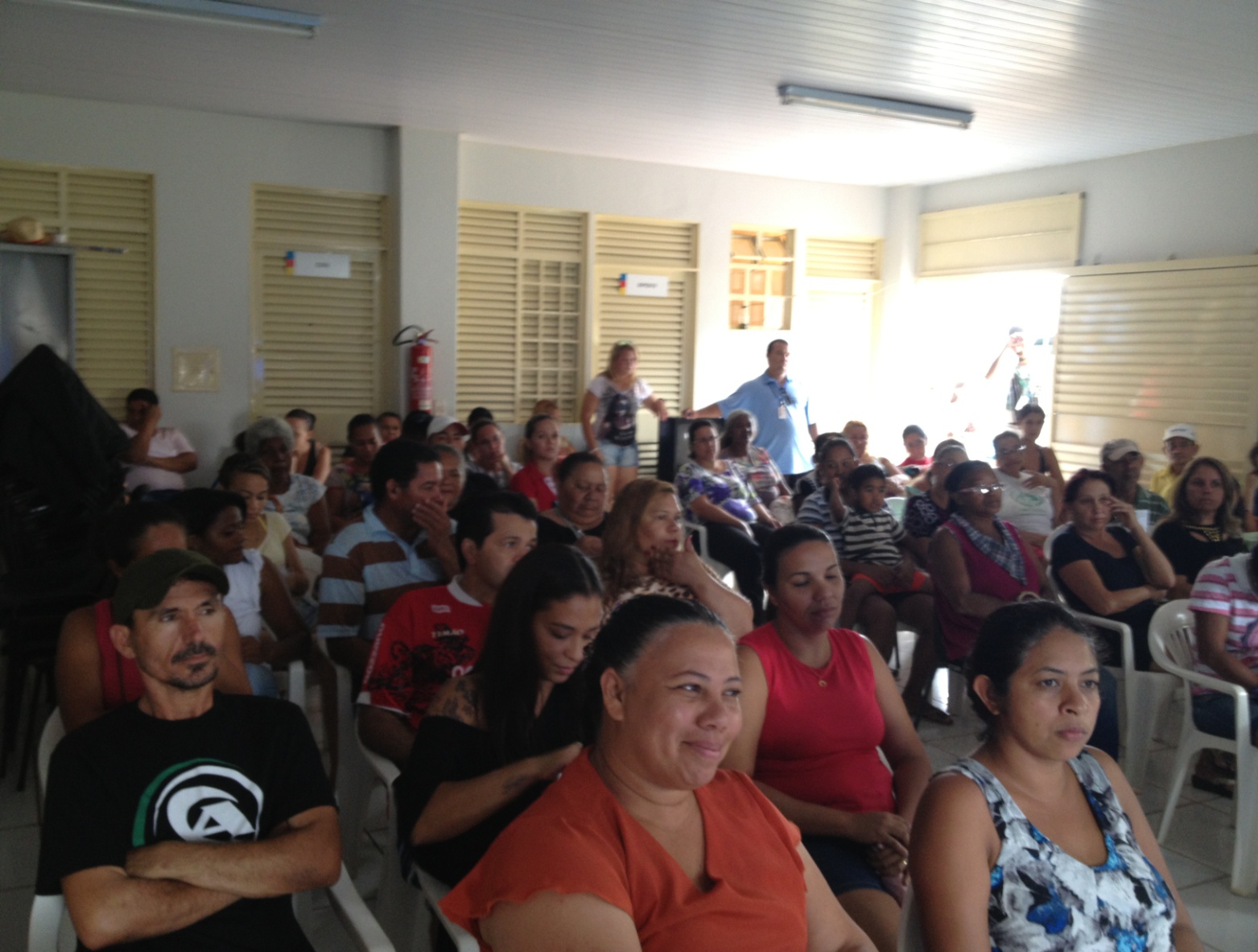 Como levar e promover cultura entre os excluídos da internet?
A TV digital aberta  pública –espaçopara produção do conhecimento e estímulo da cultura - interatividade
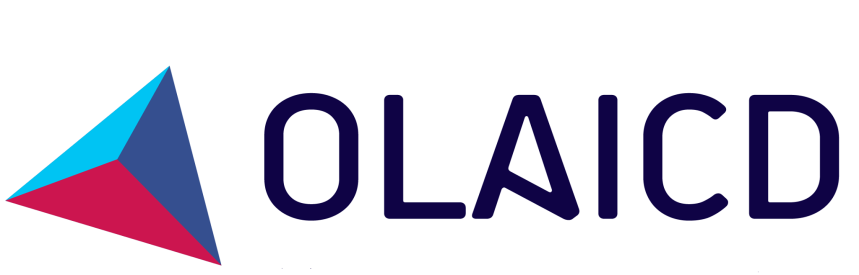 TV aberta + controle remoto
Inovação – pensada mais além da tecnologia. Inclui a educação, a cultura e a comunicação
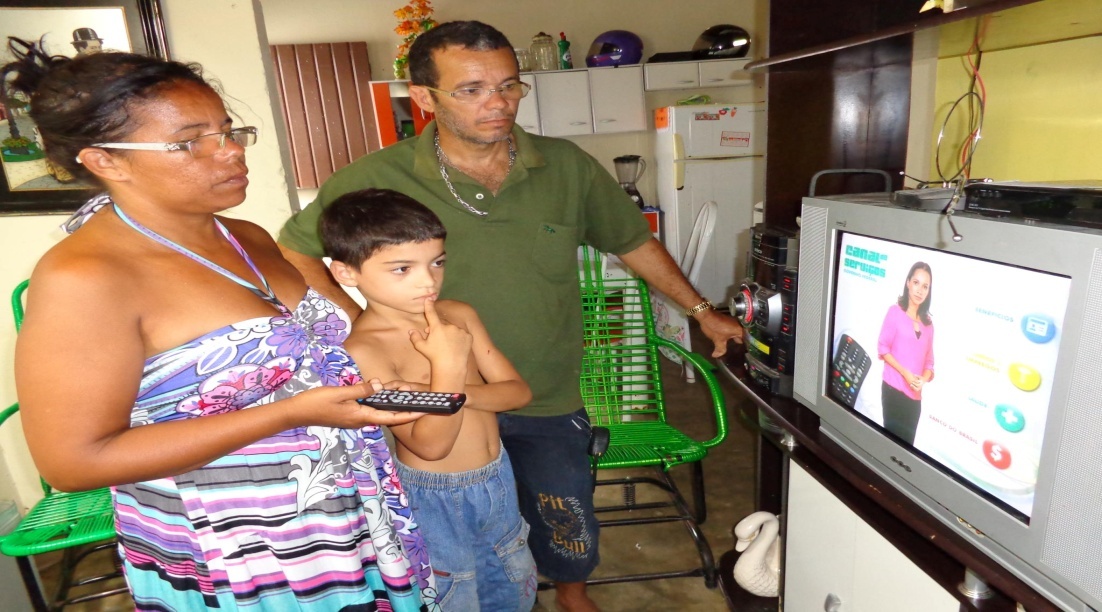 Capacitação – roteiros interativoscom diferentes profissionais
Vários conteúdos aos mesmo tempo – lojinha sem o sentido de lucro – com conteúdos digitais e/ou multicanais
Mesma Linguagem, estética comumetapa brasília
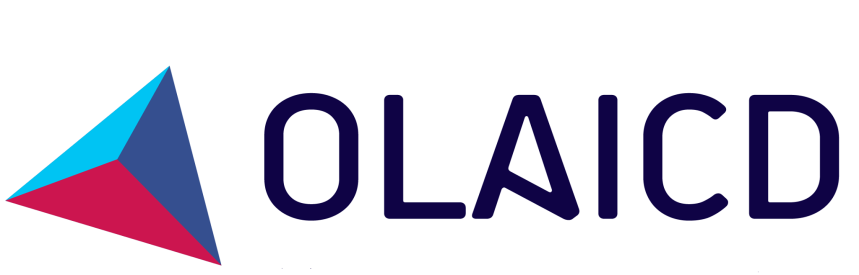 Brasil 4d – etapa brasília
Telejornais com interatividade
Uso de diferentes narrativas(videojogos pela tv)
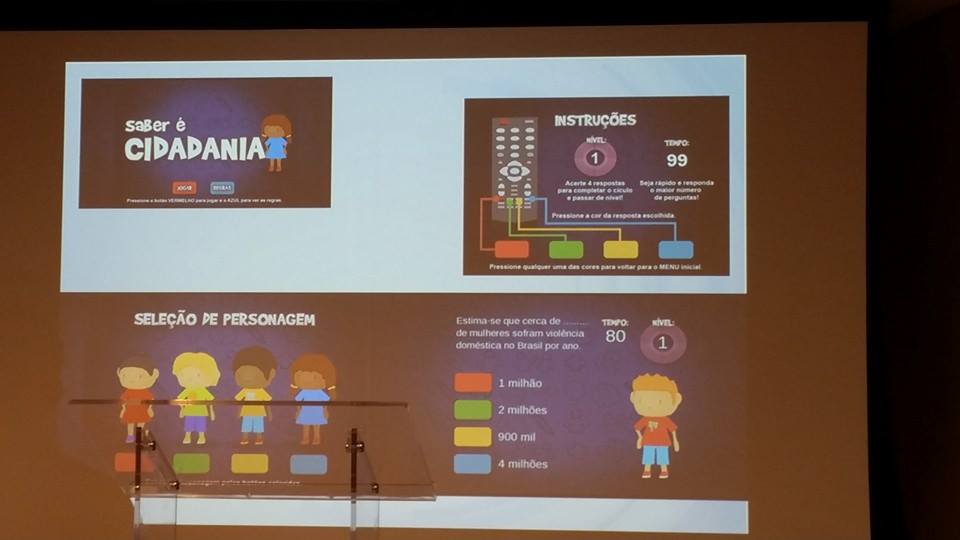 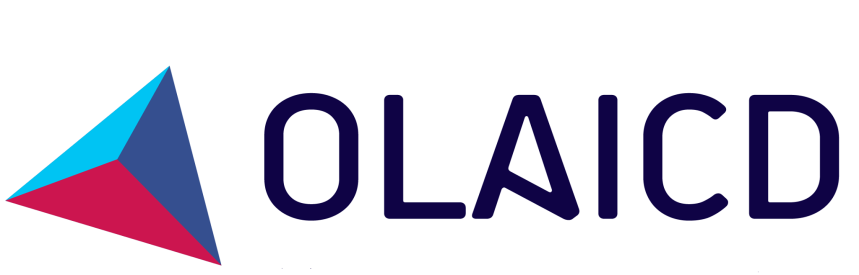 Desenho animado pela tv
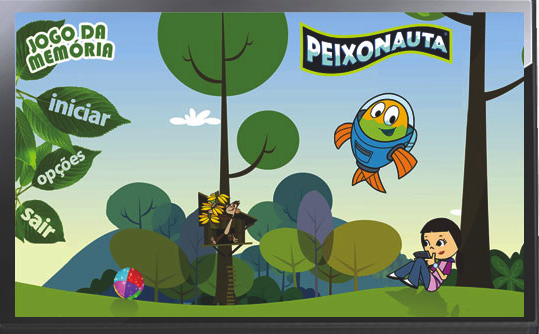 Docudramas historicos TV 3  (2008)
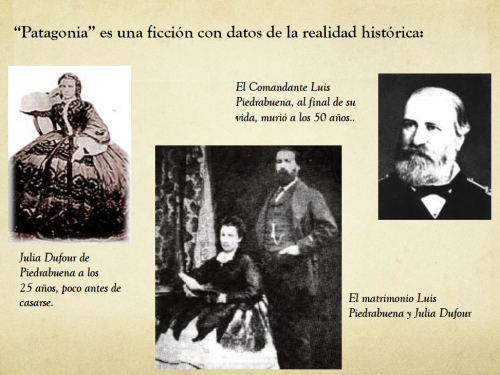 Programas de entretenimento
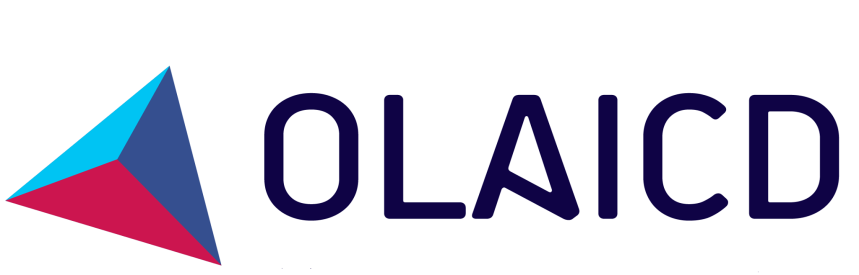 Outras Experiências
Fim do discurso único na TV / possibilidades da TV pública (multiprogramação – interatividade)
Exemplo: Argentina - http://www.tda.gob.ar/

Novos canais gratuitos:
Canal infantil
Canal de esportes
Canal para 3ª.idade
Canal de cinema argentino 
Canal de notícias 24 horas
Canal dos povos originários

+ pesquisa
+ profissionais no mercado, + produção de 
conteúdos audiovisuais digitais locais e nacional
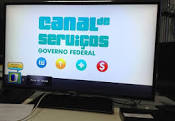 #INCLUICOMUNICAÇÃOPÚBLICA